МУНИЦИПАЛЬНОЕ ОБРАЗОВАТЕЛЬНОЕ БЮДЖЕТНОЕ УЧРЕЖДЕНИЕ«Селивановская основная общеобразовательная школа»
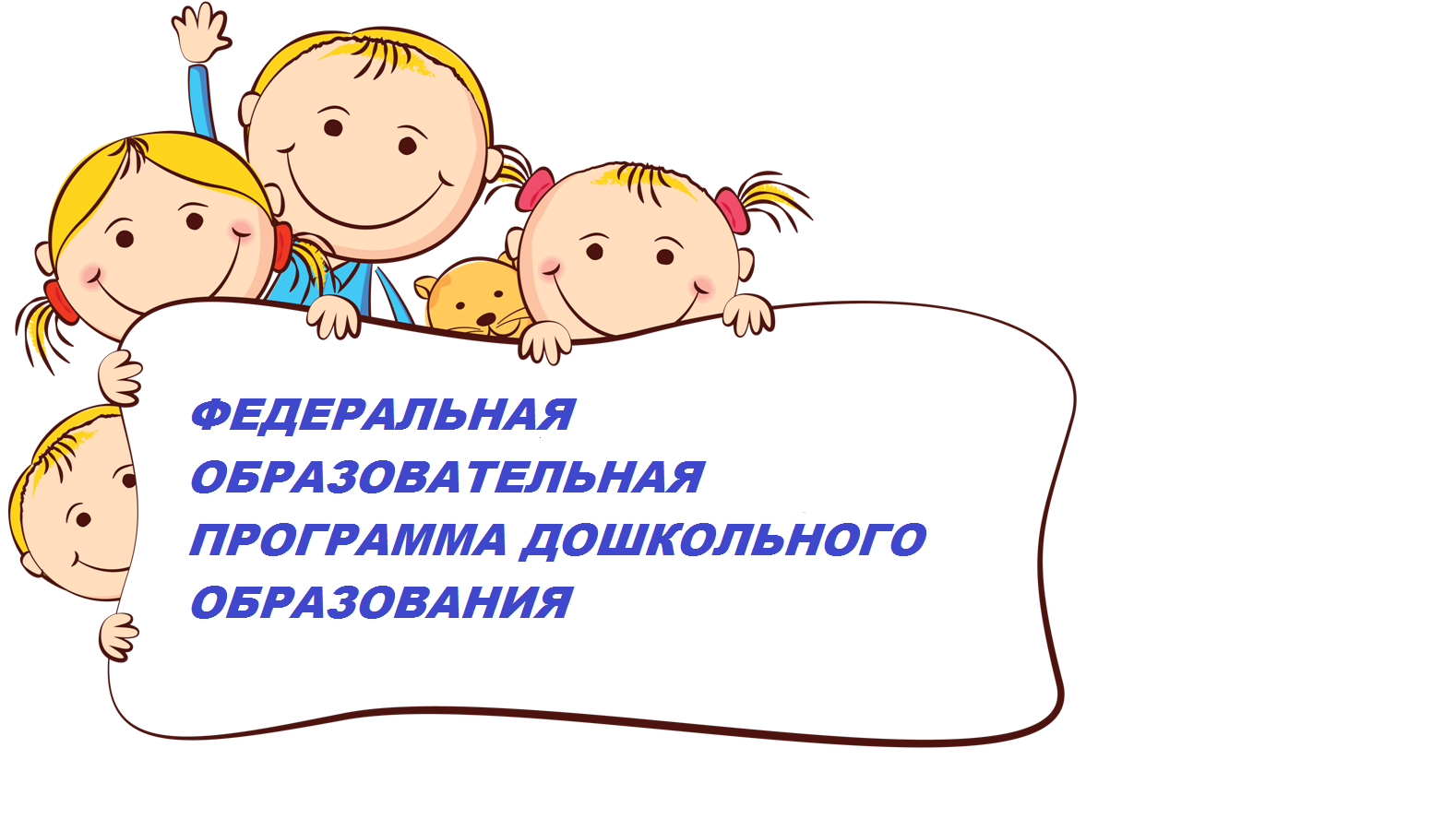 Подготовила : Воспитатель дошкольной группы-
Голованчикова Татьяна Николаевна
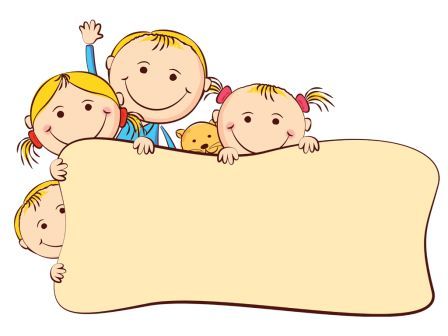 С 1 сентября 2023 года все дошкольные учреждения переходят работу по новой федеральной образовательной программе дошкольного образования (ФОП ДО).
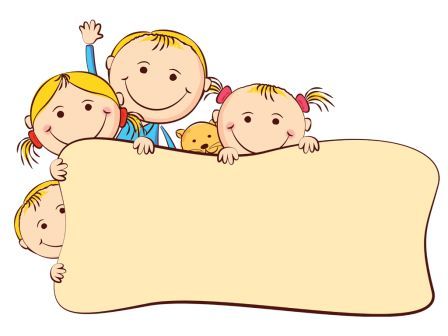 Цель внедрения ФОП?Организовать обучение и воспитание дошкольника как гражданина Российской Федерации.Формировать основы гражданской и культурной идентичности дошкольников доступным их возрасту средствами.Создавать ядро содержания дошкольного образования. Создать единое федеральное пространство воспитания и обучения детей, которое обеспечит и ребенку и родителям равные, качественные условия дошкольного образования.
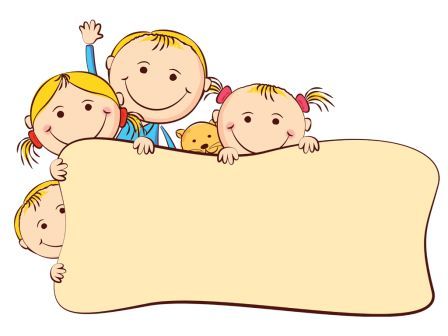 Что входит в ФОП?Единые для Российской Федерации базовые объем и  содержание дошкольного образования, планируемые результаты освоения образовательной программы.Учебно- методическая документация:-федеральная рабочая программа воспитания;-федеральный календарный план воспитательной работы;-примерный режим и распорядок  днягрупп.
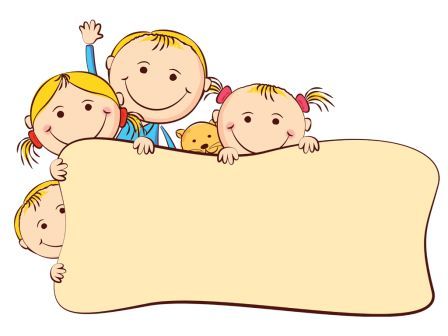 Что будет обязательным для всех детских садов?ФОП ДО определяет объем, содержание, планируемые результаты обязательной  части образовательной программы дошкольного образования, которую реализует детский сад.Обязательным к выполнению станет:-федеральная программа воспитания;-федеральный календарный план воспитательной работы;
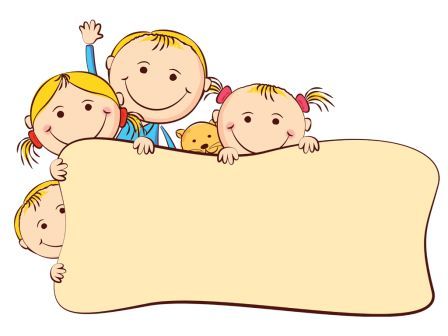 Как будут применять ФОП?переход на ФОП запланированс 1 сентября 2023 года.Детские сады сохраняют право разработки собственных образовательных программ, но их содержание и планируемые результаты, должны быть не ниже, чем в ФОП
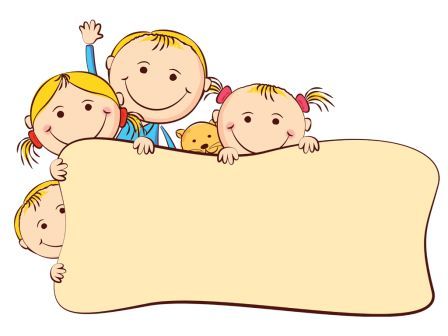 СПАСИБО ЗА ВНИМАНИЕ!